일본의 3대 축제
마츠리
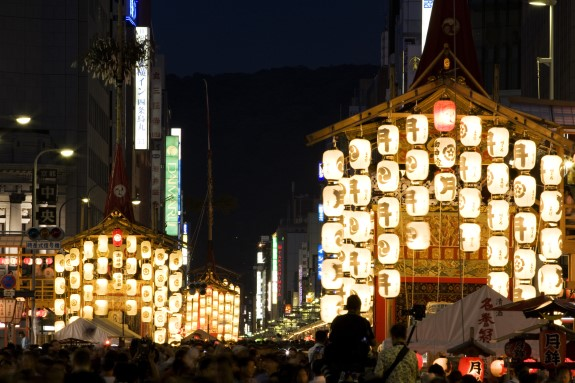 교토 기온 마츠리 祇園祭
매년 7월, 한 달간 교토에서 실시
축제 주요행사 – 깃푸이리, 구지도리,
미코시아라이, 히키조메, 요이야마 등
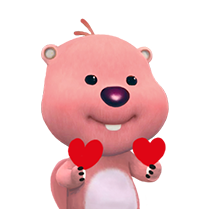 야마보코 순행
일본의 3대 축제
마츠리
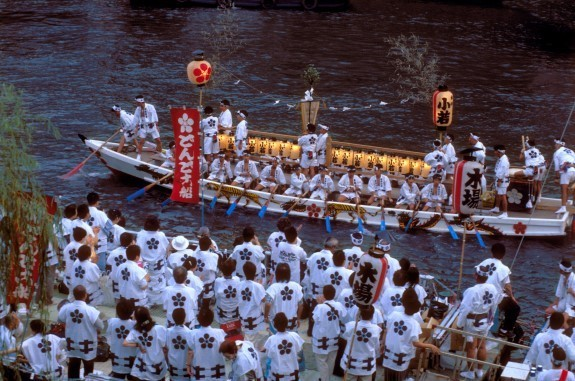 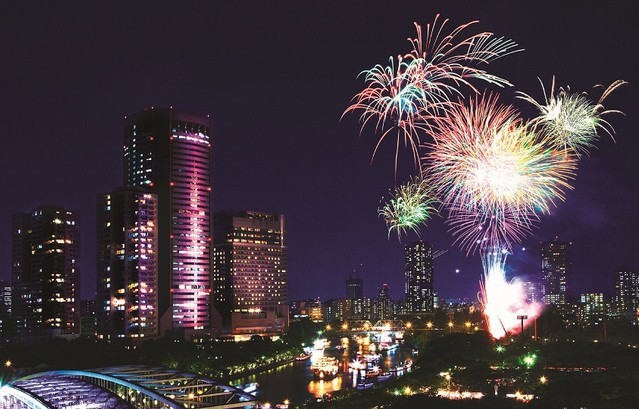 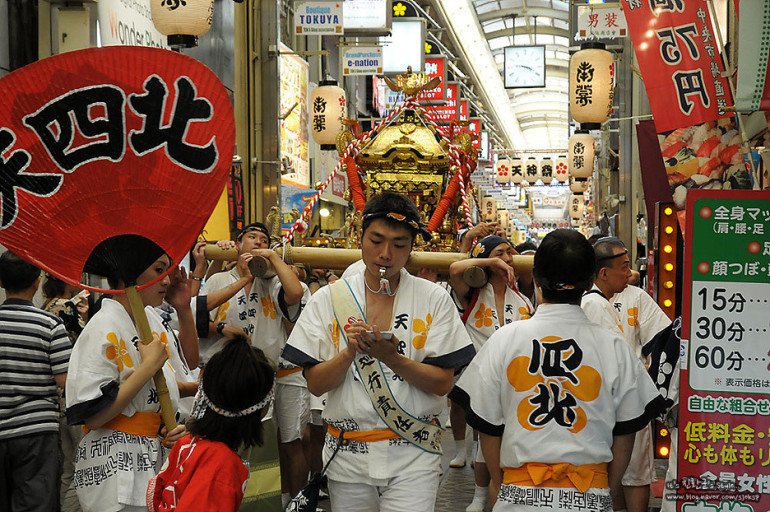 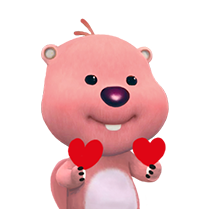 일본의 3대 축제
마츠리
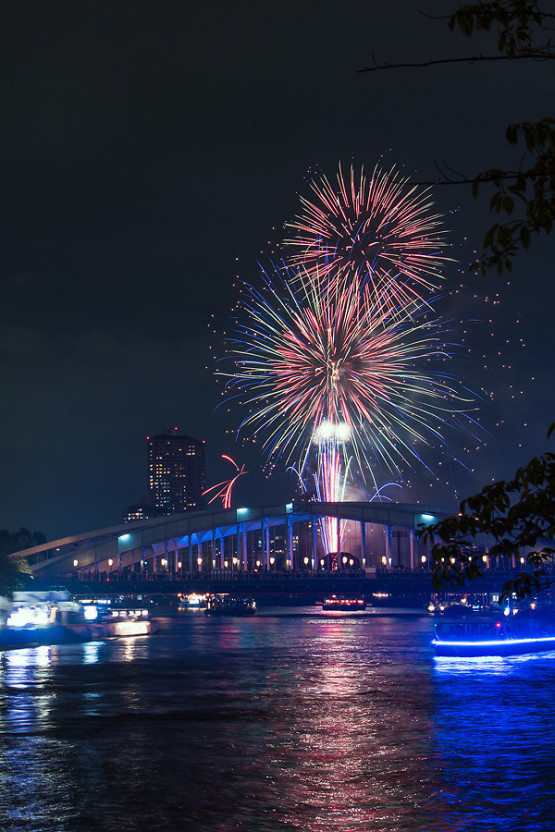 오사카 텐진마츠리
매년 7월 24~25일 실시
축제 주요행사 – 호코나가시신지, 대제, 리쿠토교, 후나토교, 하나비
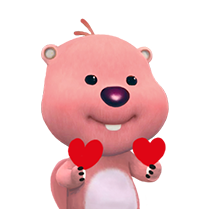 일본의 3대 축제
마츠리
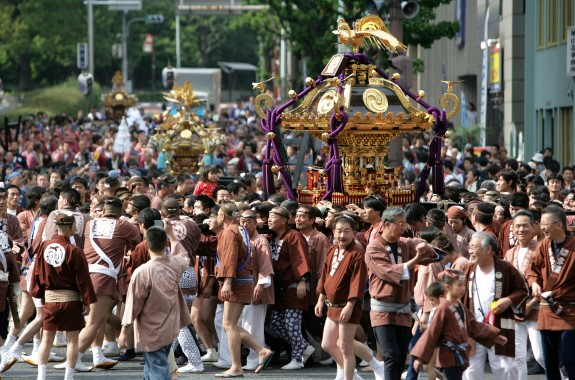 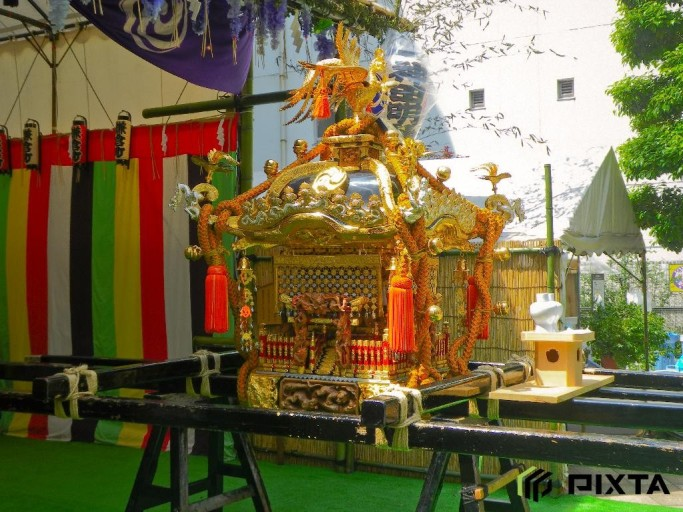 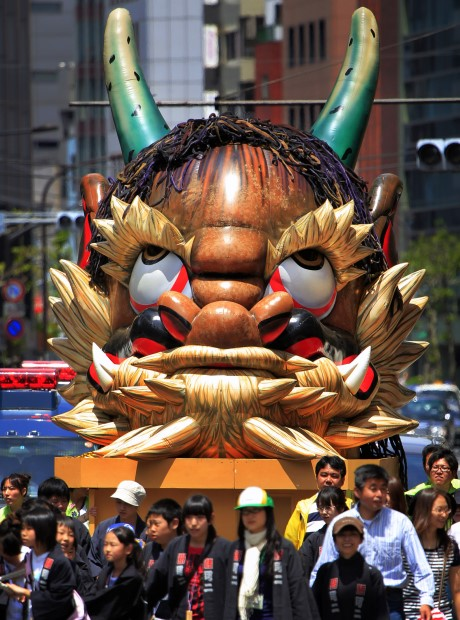 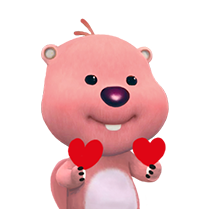 일본의 3대 축제
마츠리
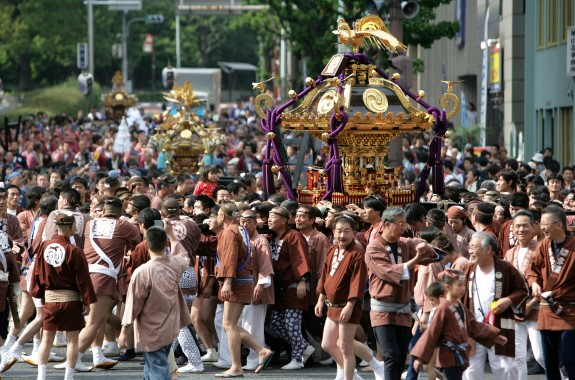 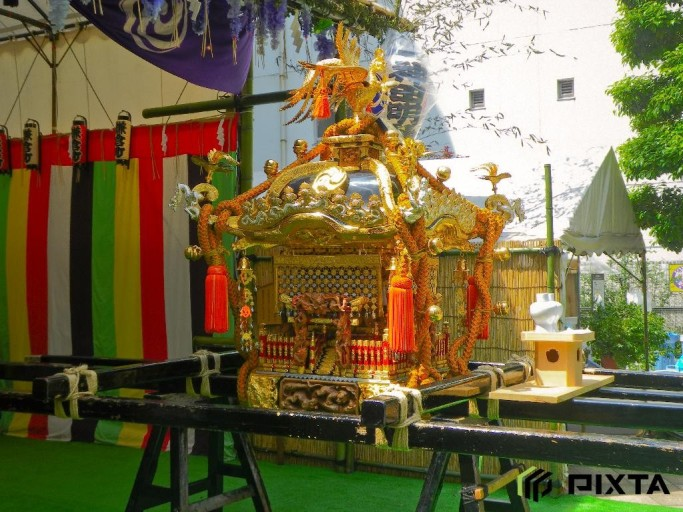 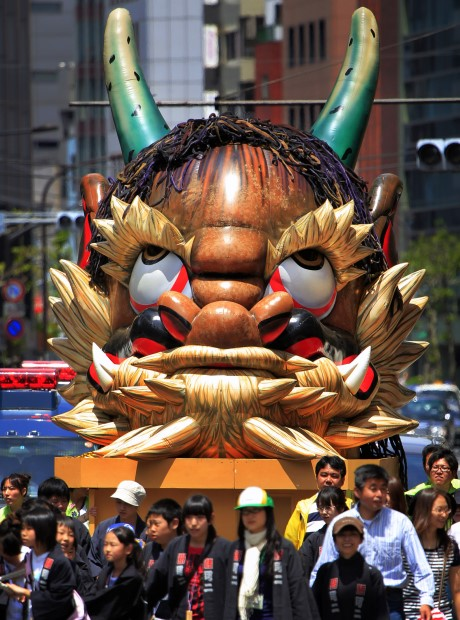 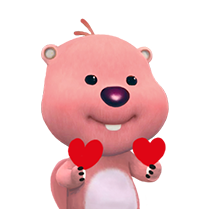 일본의 3대 축제
마츠리
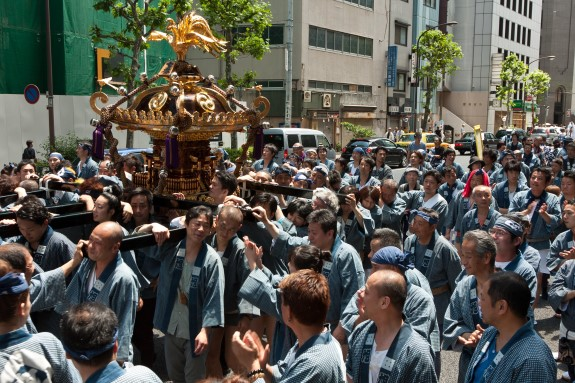 도쿄 간다마츠리
매년 5월, 가장 가까운 주말
주요행사 – 신코사이, 미코시미야이리, 다이고 페스티벌, 레이타이사이
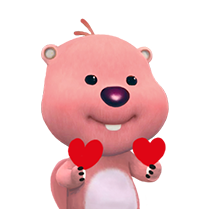 축제&전통의상
유카타
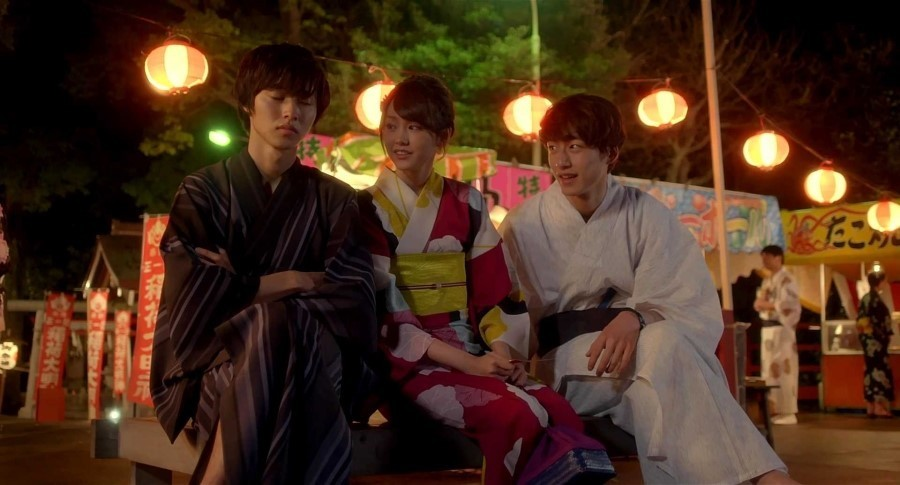 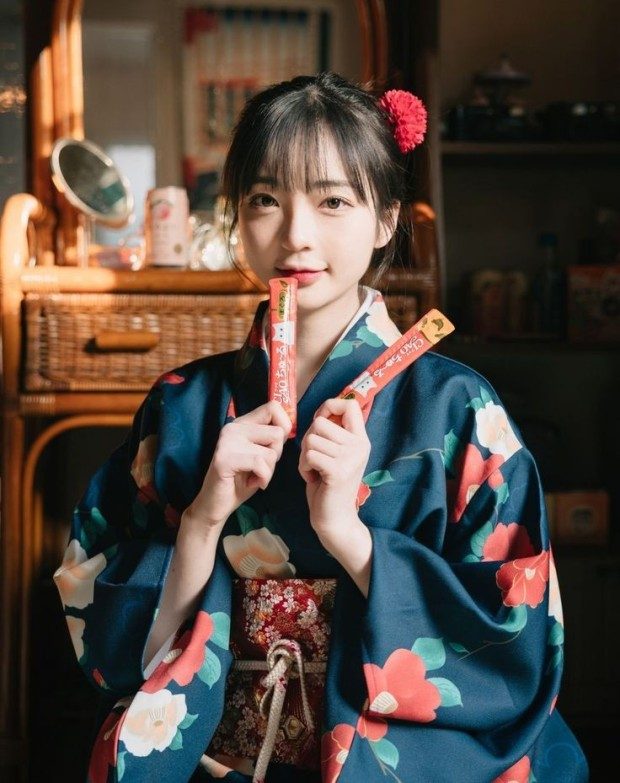 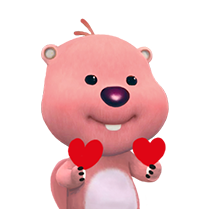 제목을 입력하세요
유카타
일본어로 “유카타”는 목욕 가운을 의미

평상복으로 사용하며 간편

원래 귀족과 천황들이 목욕 후 입었던 옷
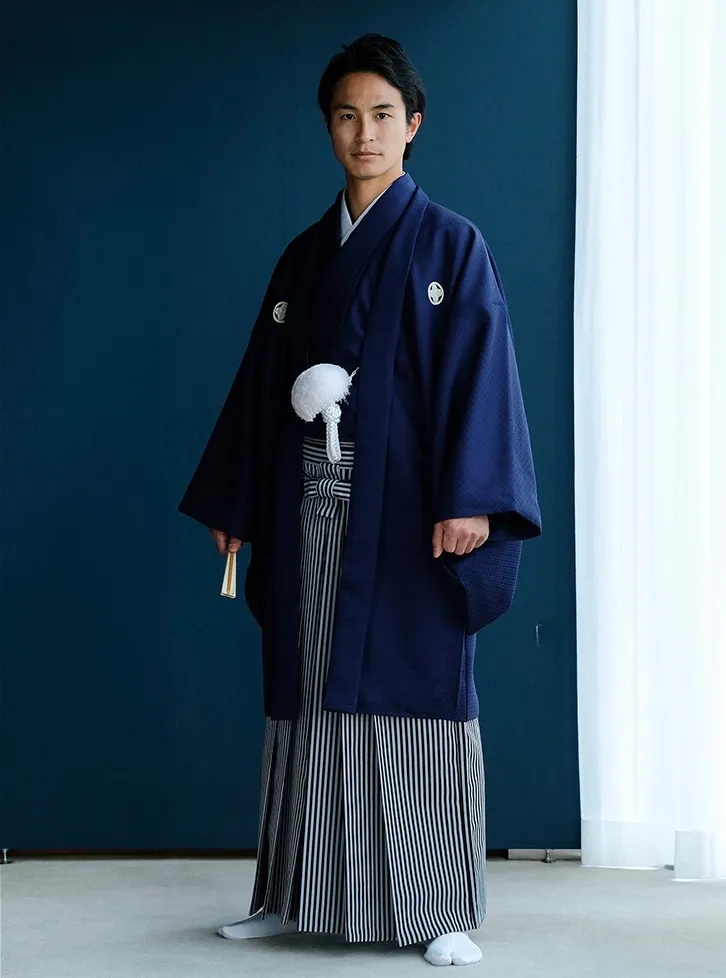 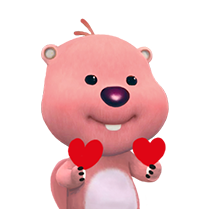 제목을 입력하세요
유카타와 기모노의 차이점
두 의상의 차이점

기모노 - 여성들이 주로 착용,
격식을 차린 의상

유카타 – 남녀불문 모두 착용,
입기가 간단하고 얇고 편함
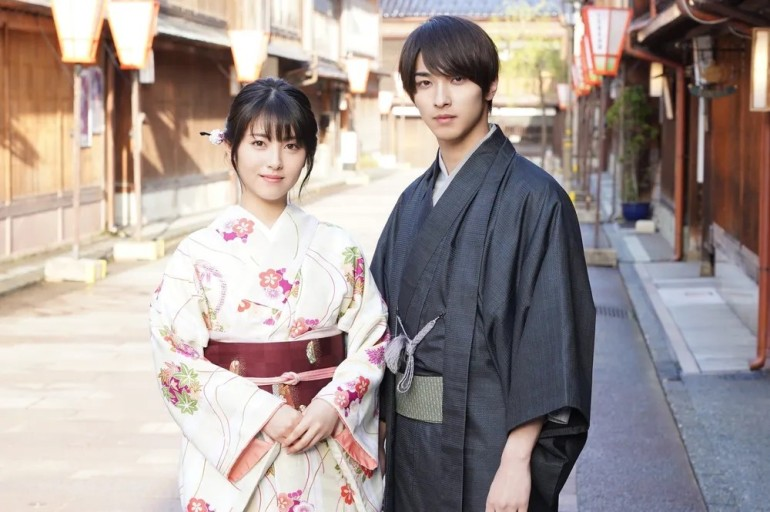 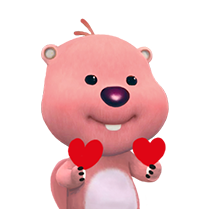 - 끝 -
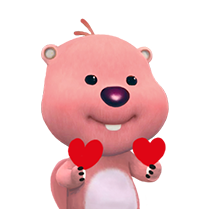